ML and Society
Apr 19, 2022
What is bias?
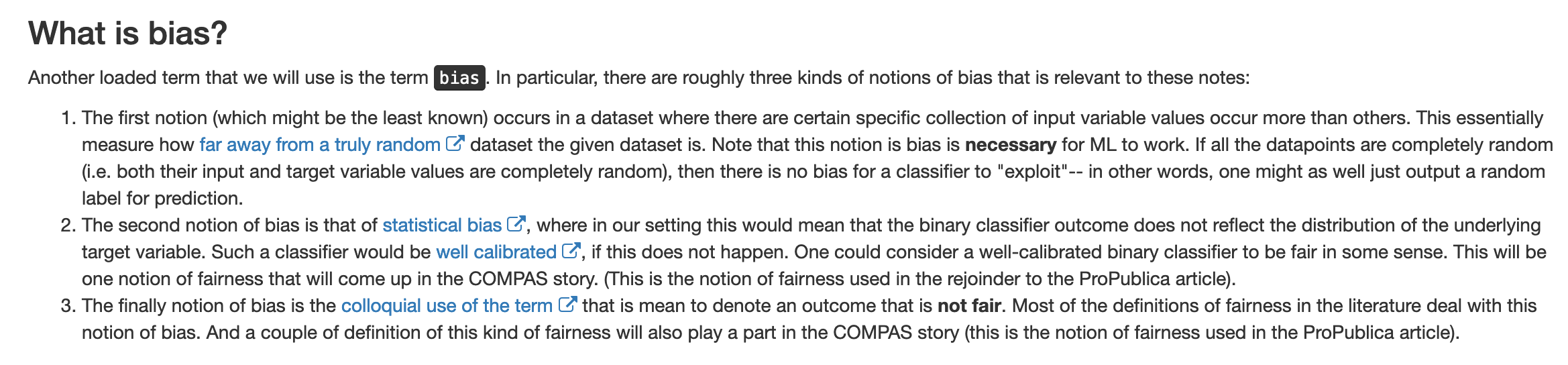 Bringing society back into the picture
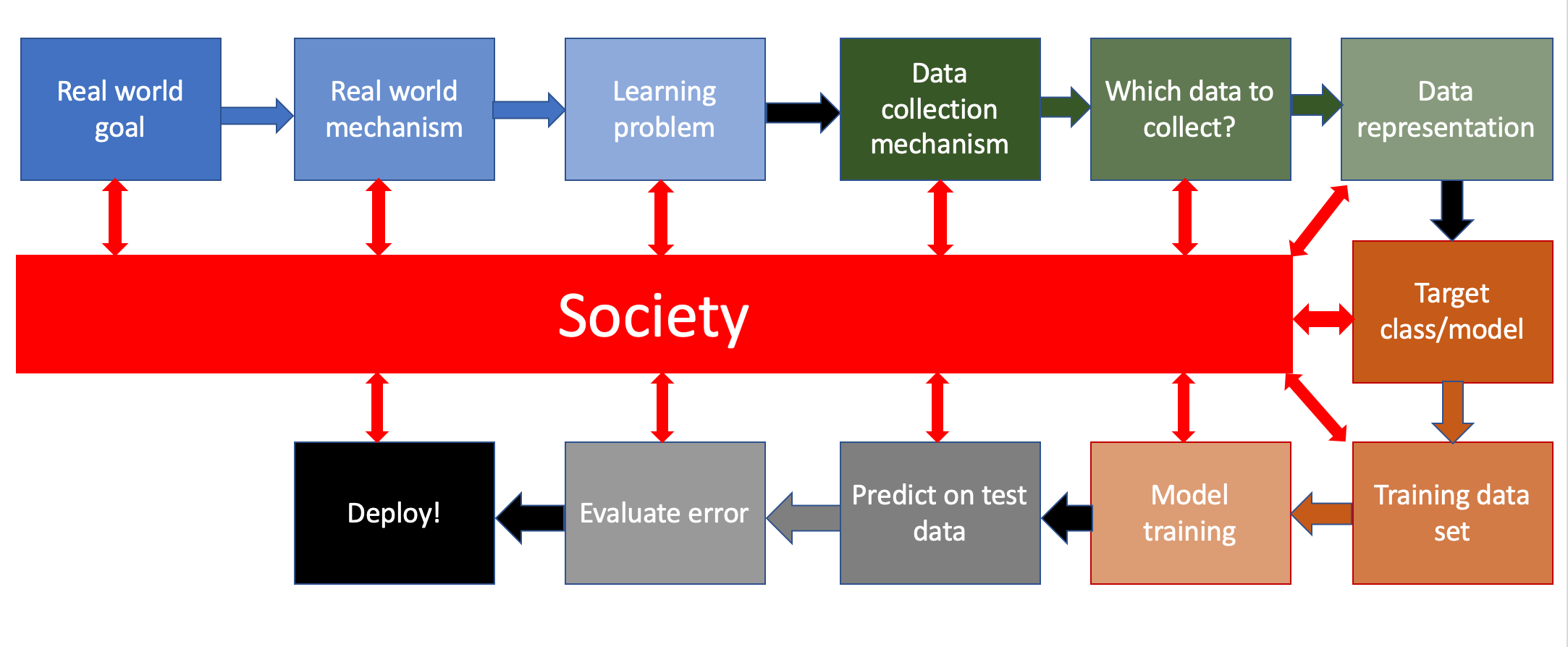 Six categories of bias of the 3rd kind
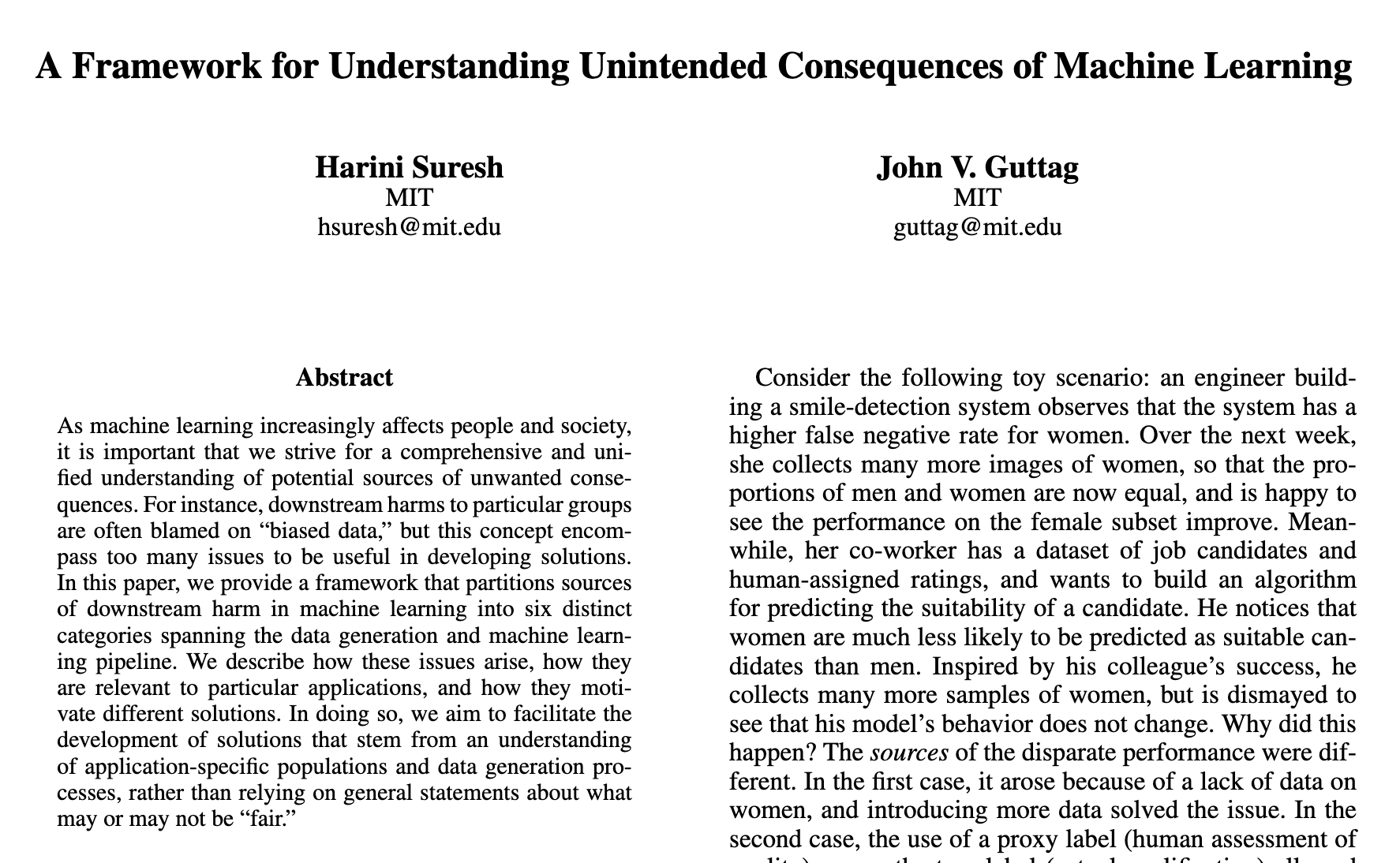 Historical Bias
Bias ingrained in society
Cannot be avoided even with perfect sampling of the population
Representation bias
Certain section(s) of population excluded in your dataset
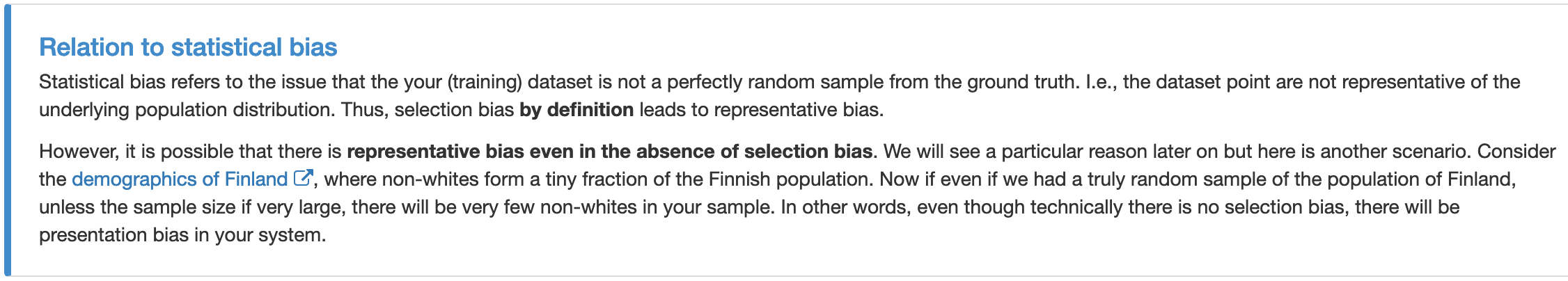 Measurement bias
Using a proxy variable instead of the “real” variable
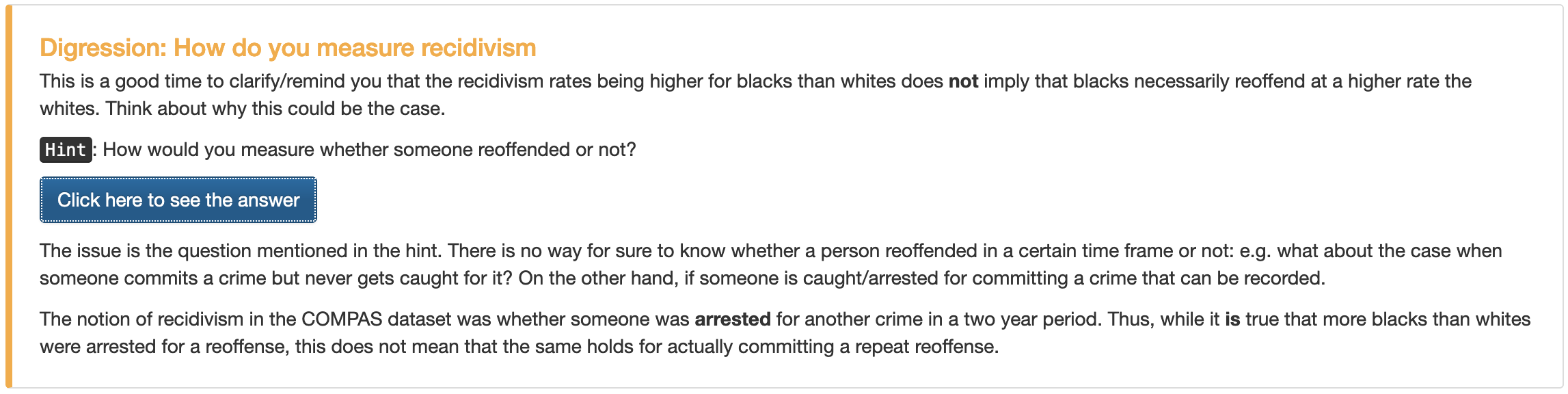 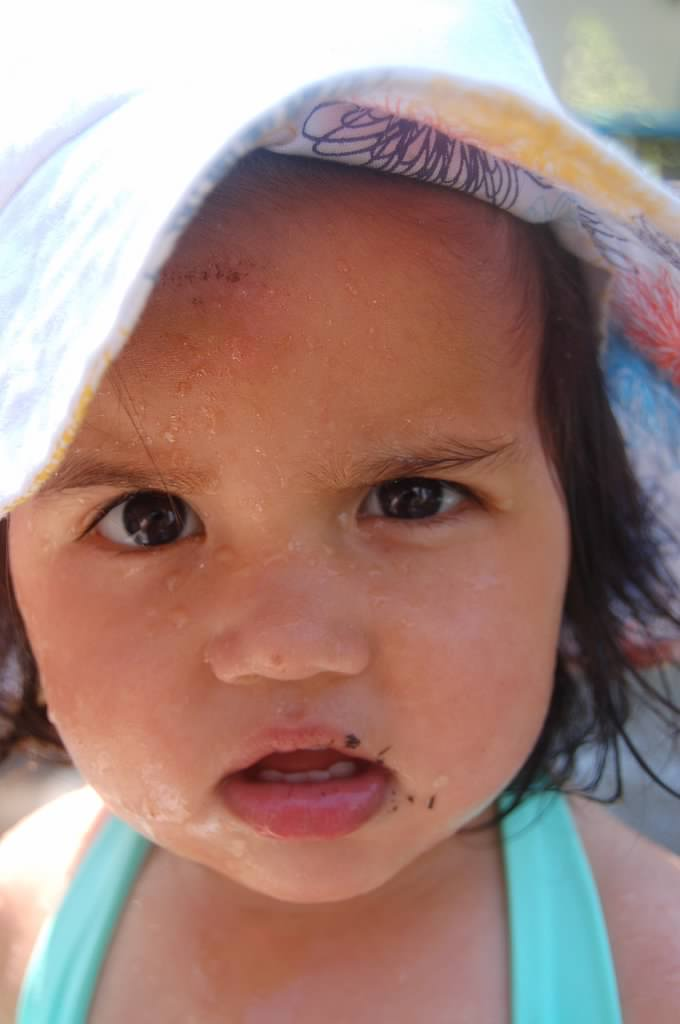 ?
Aggregation bias
Use a single model where prevalence changes based on groups
Consider an example
700
350
300
150
Two linear models vs. one linear model
700
350
700
350
300
150
300
150
Back to the ML pipeline
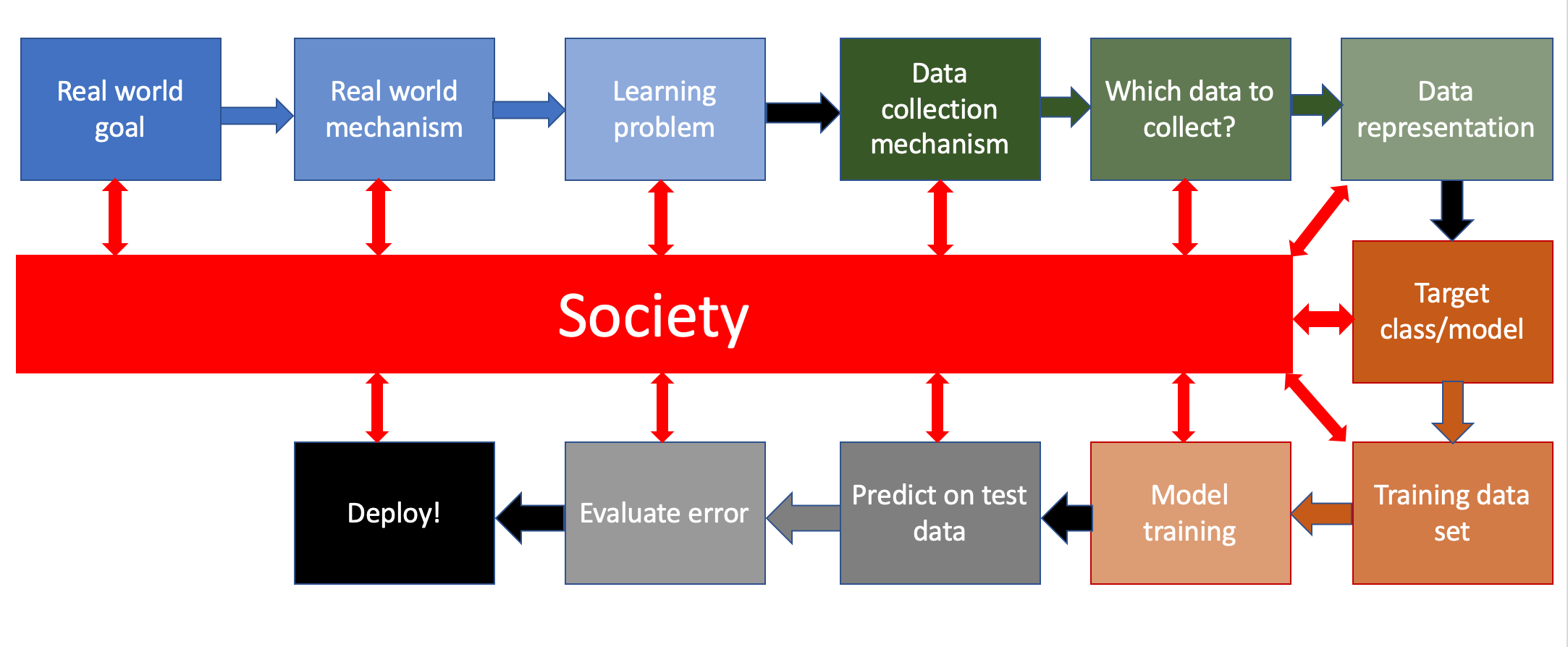 What are the relevant interactions?
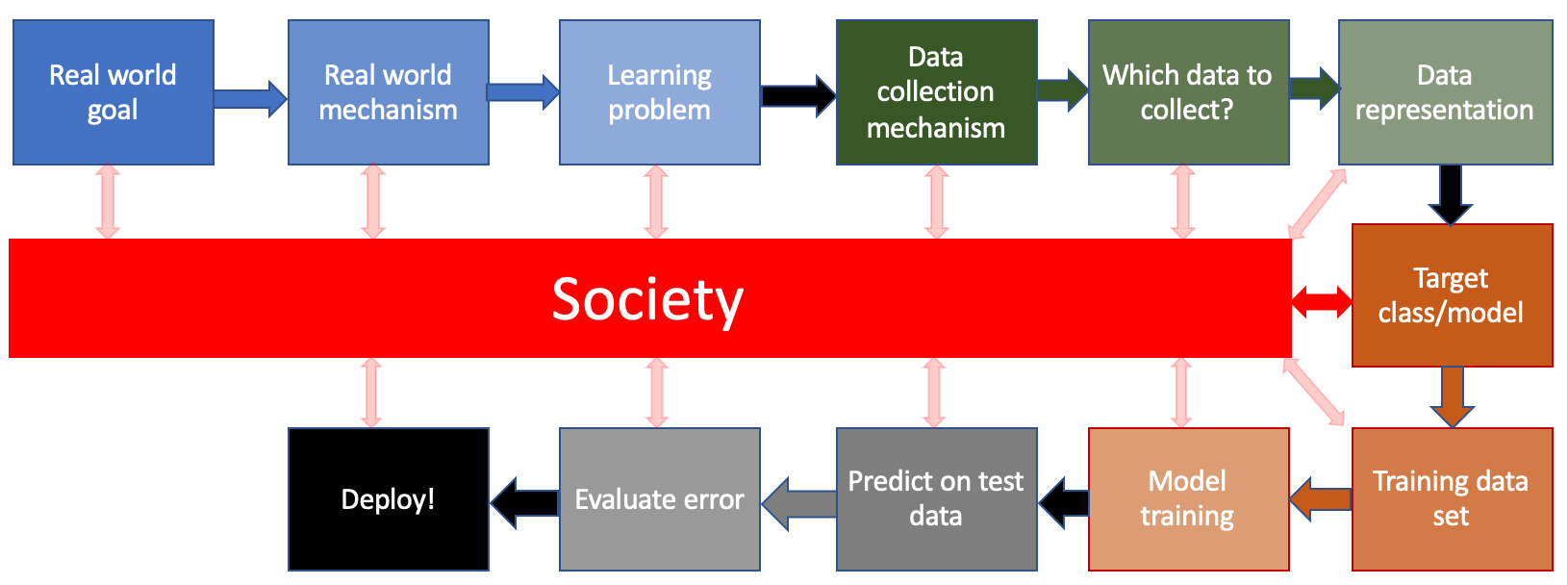 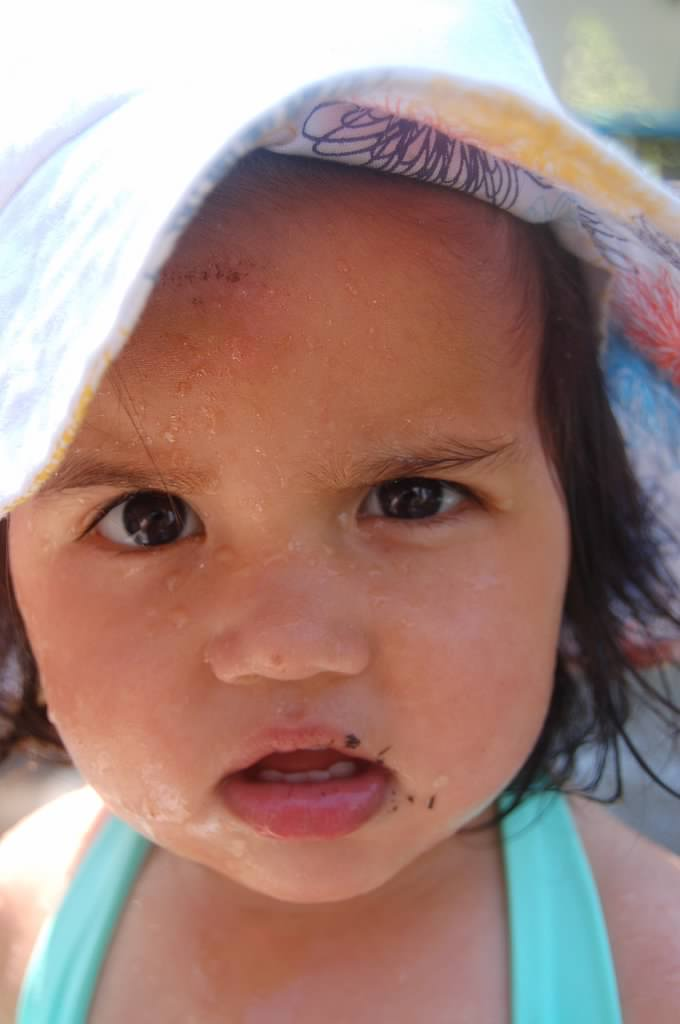 ?
How do we handle aggregation bias?
Discuss!
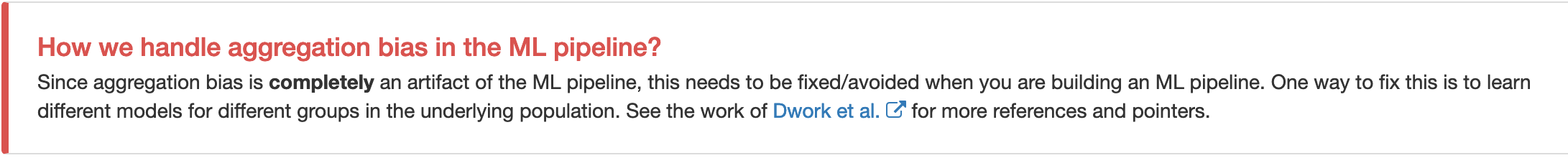 Evaluation bias
Reason #1: Training to the benchmark
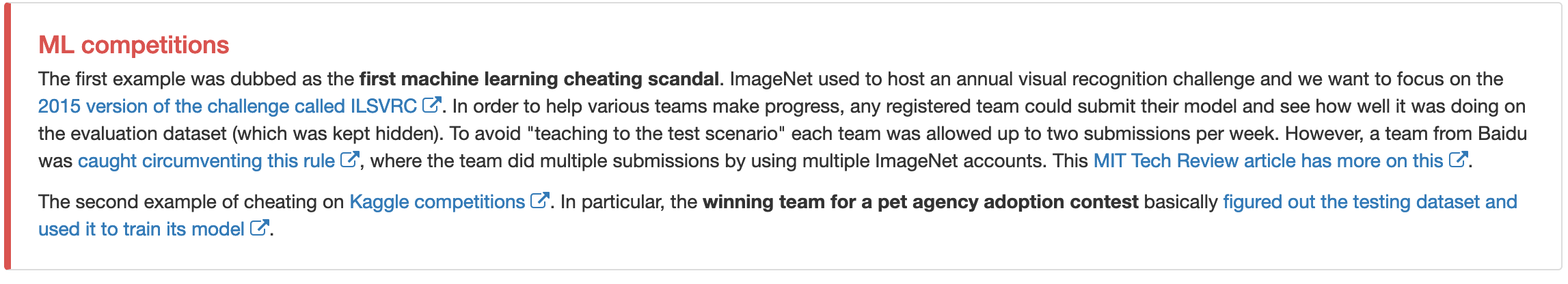 Reason #2: Using a single accuracy number
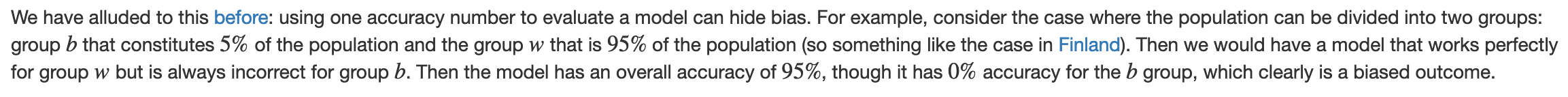 Back to the ML pipeline
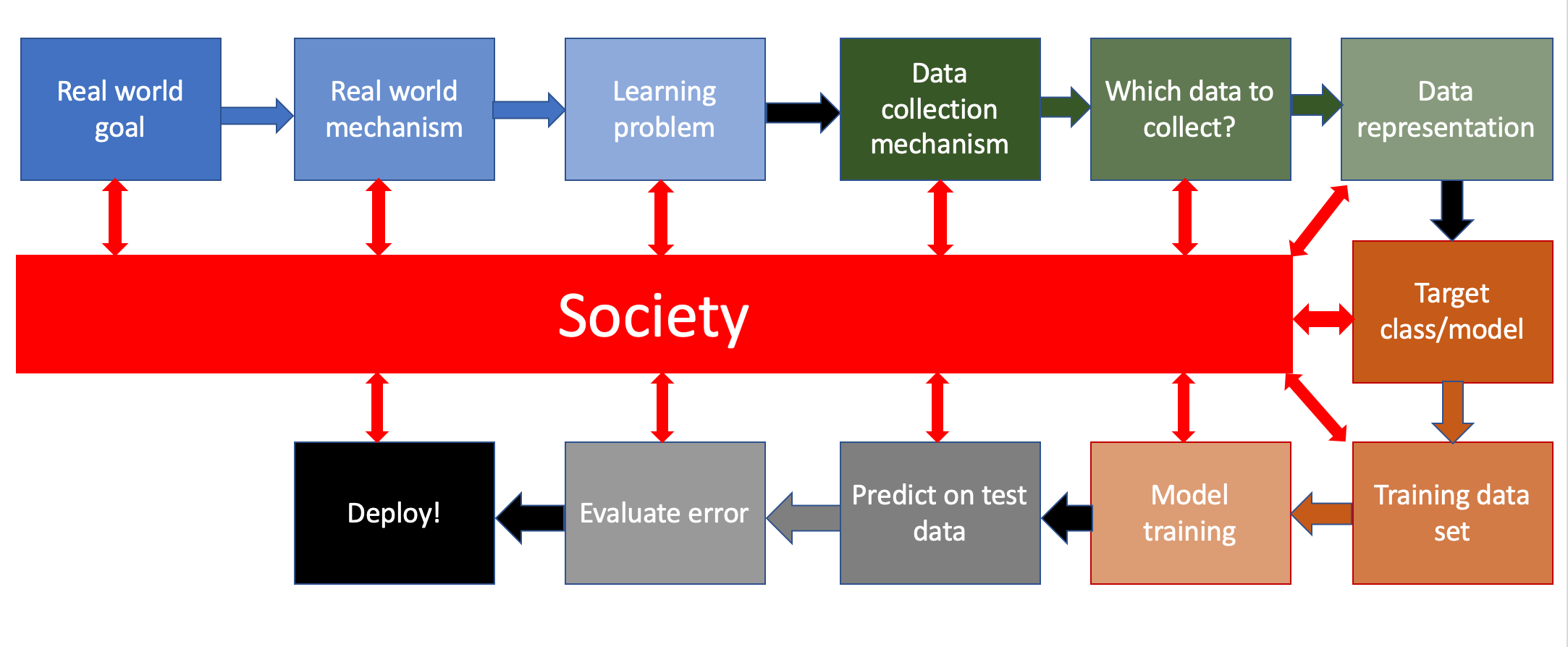 What are the relevant interactions?
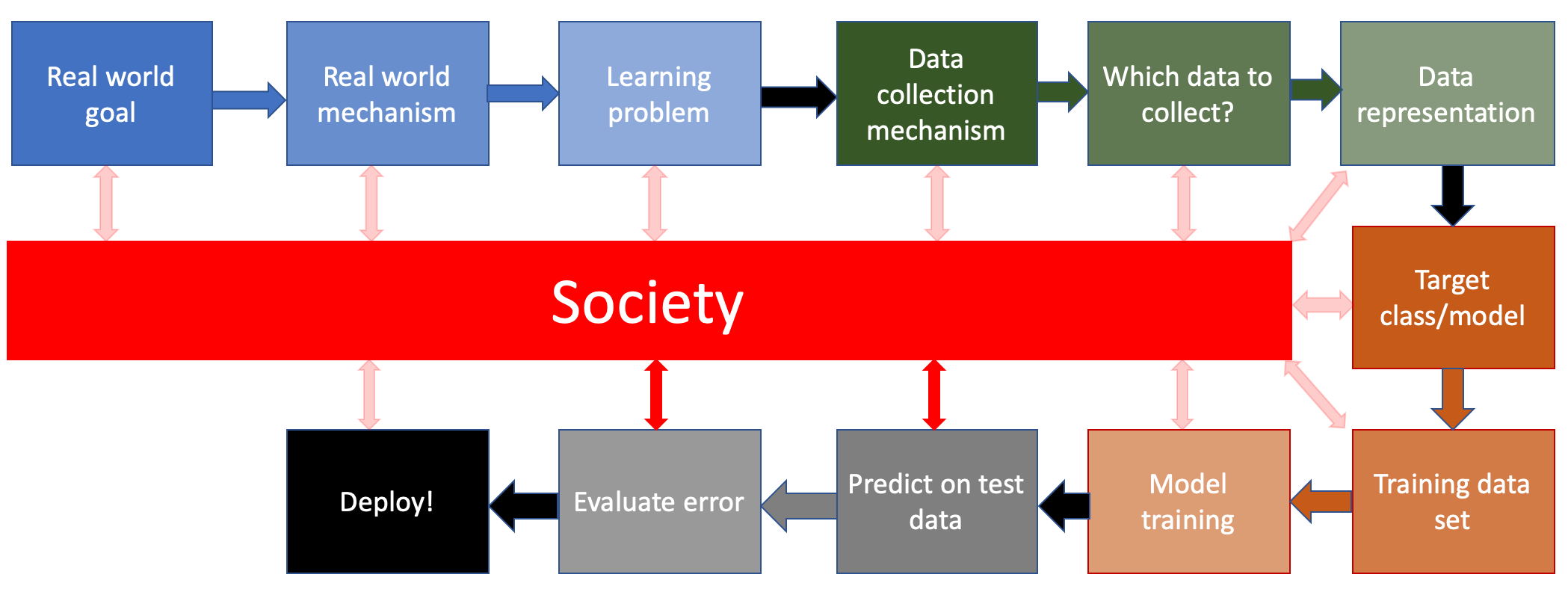 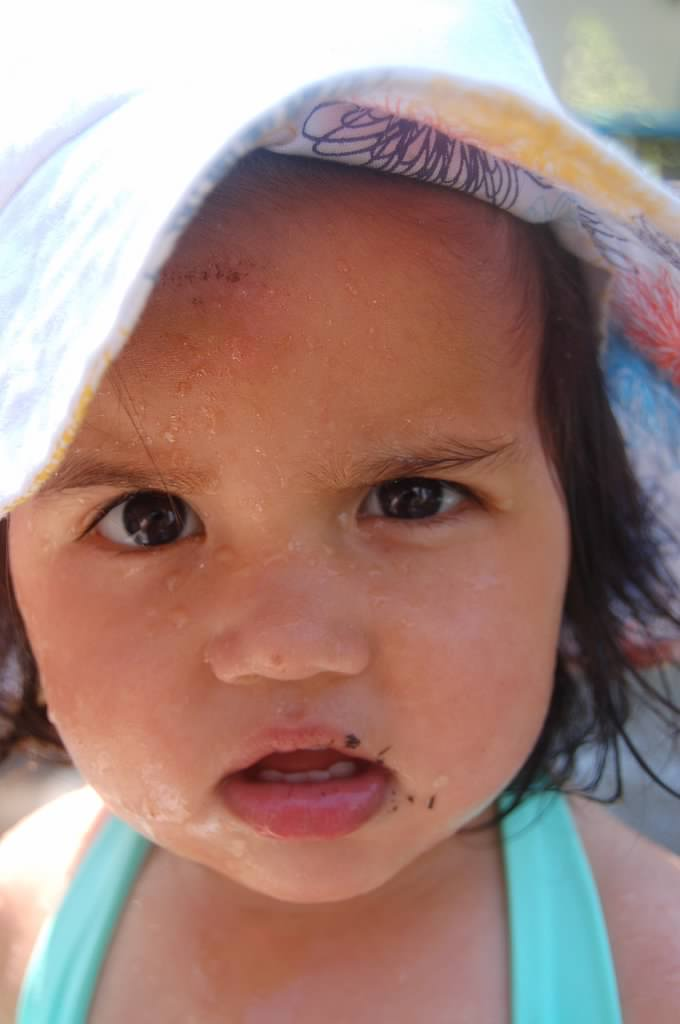 ?
How do we handle evaluation bias?
Discuss!
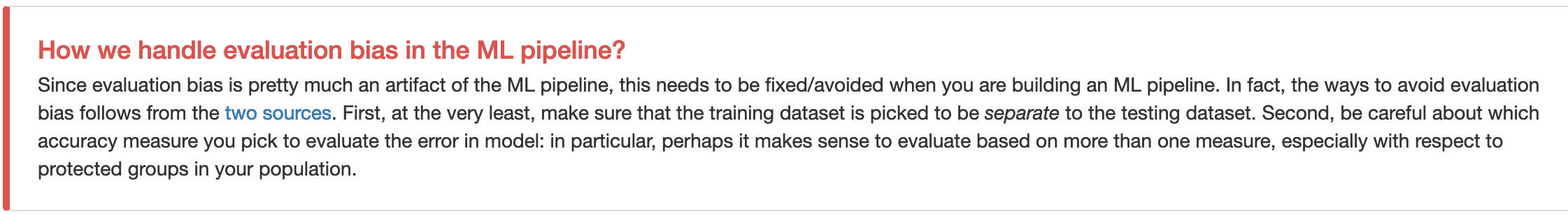 Passphrase for today: Deborah Raji
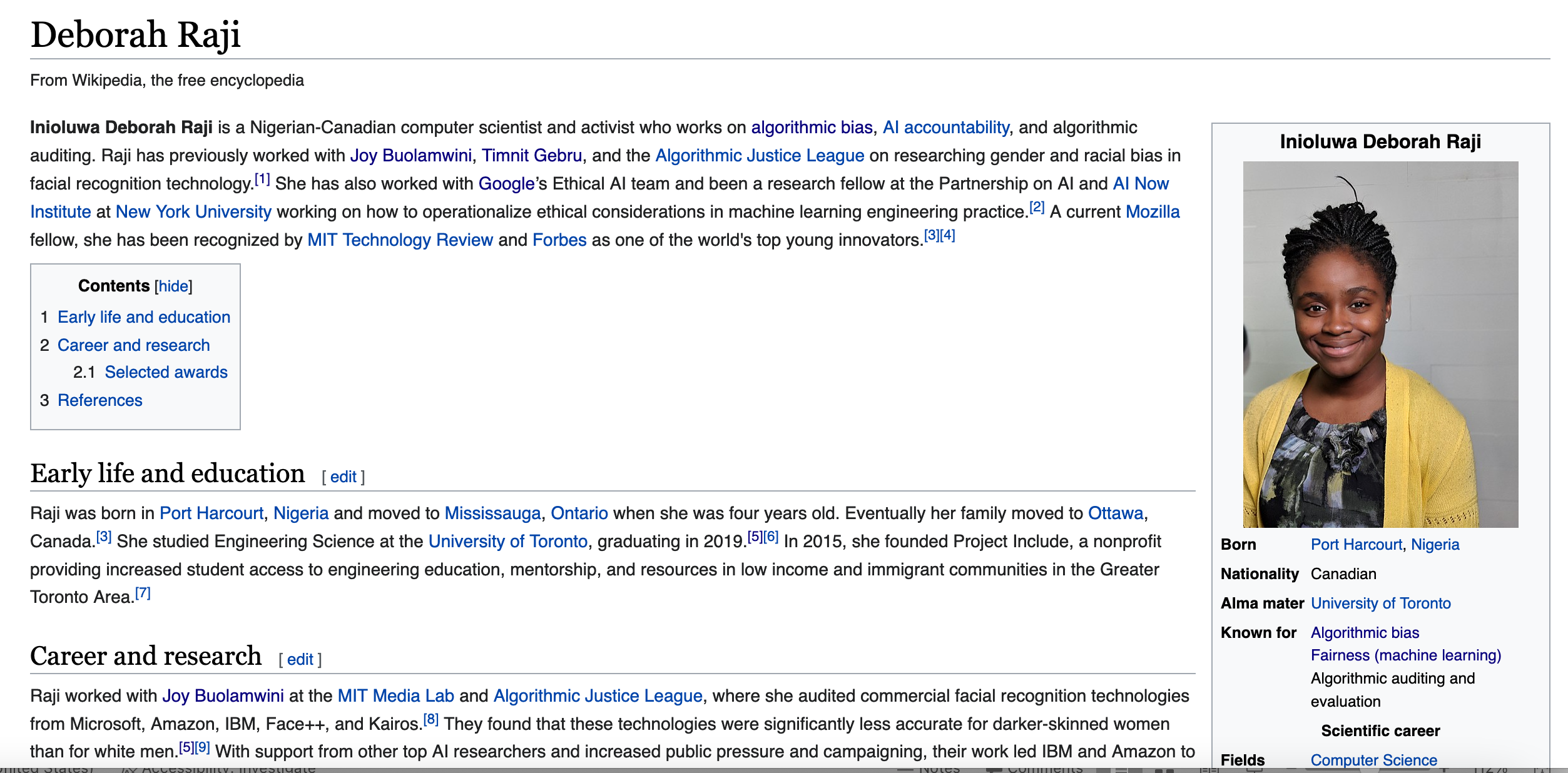 Deployment bias
ML pipeline used in a way it was not designed for
More examples
Back to the ML pipeline
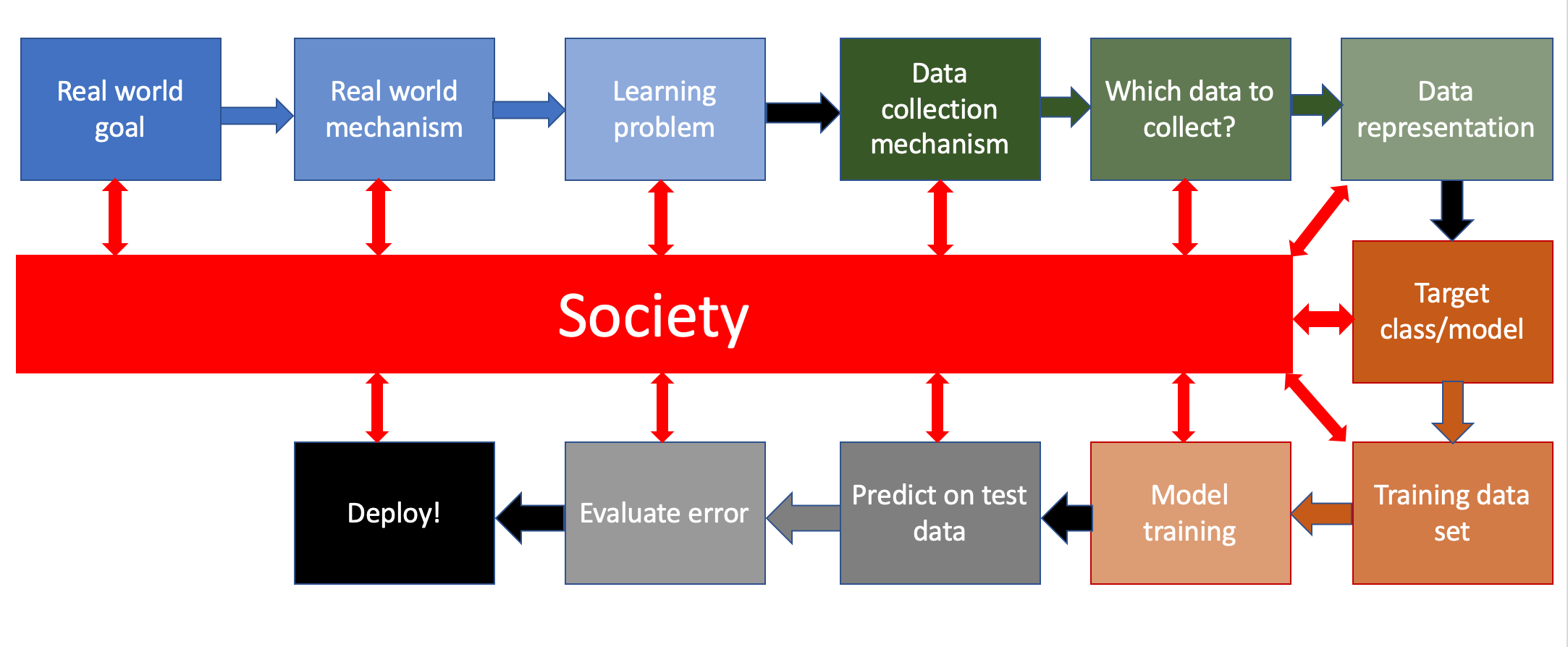 What are the relevant interactions?
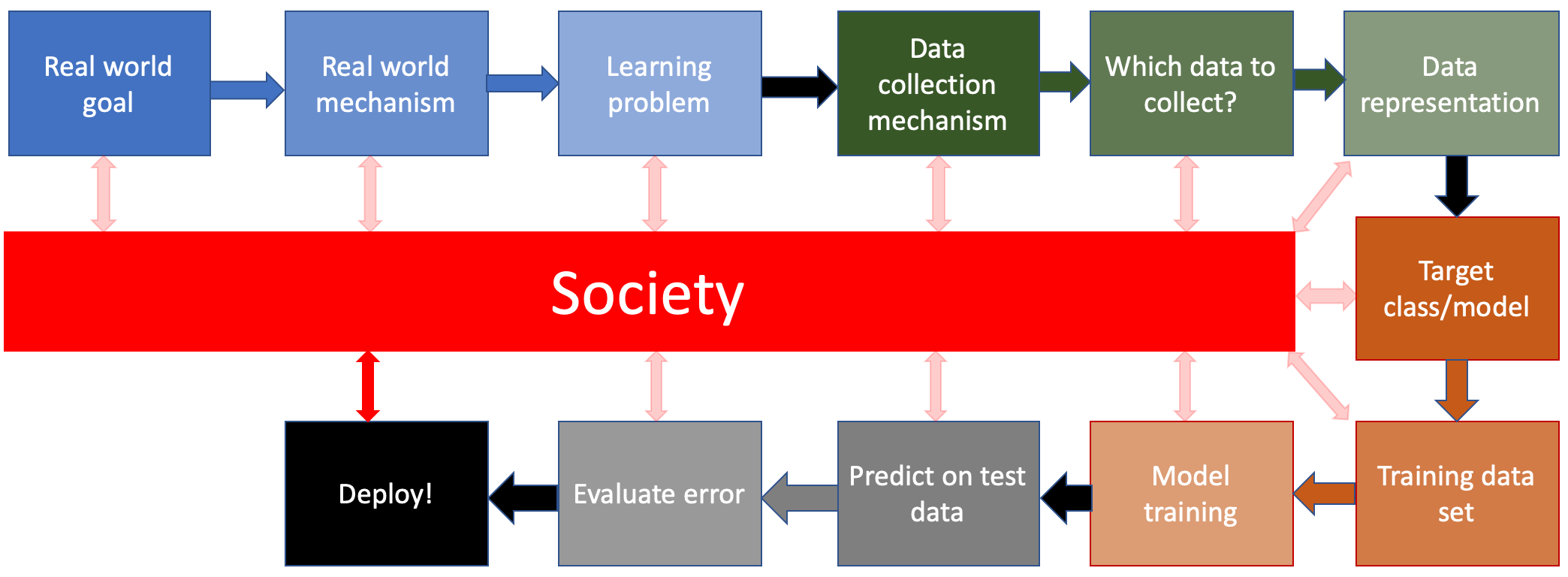 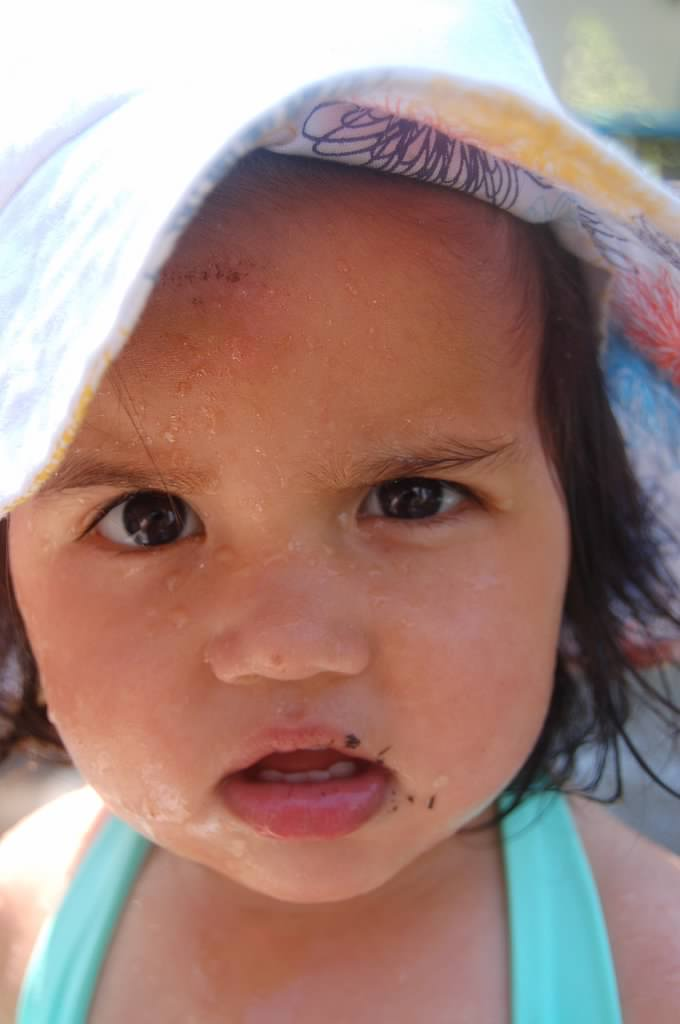 ?
How do we handle deployment bias?
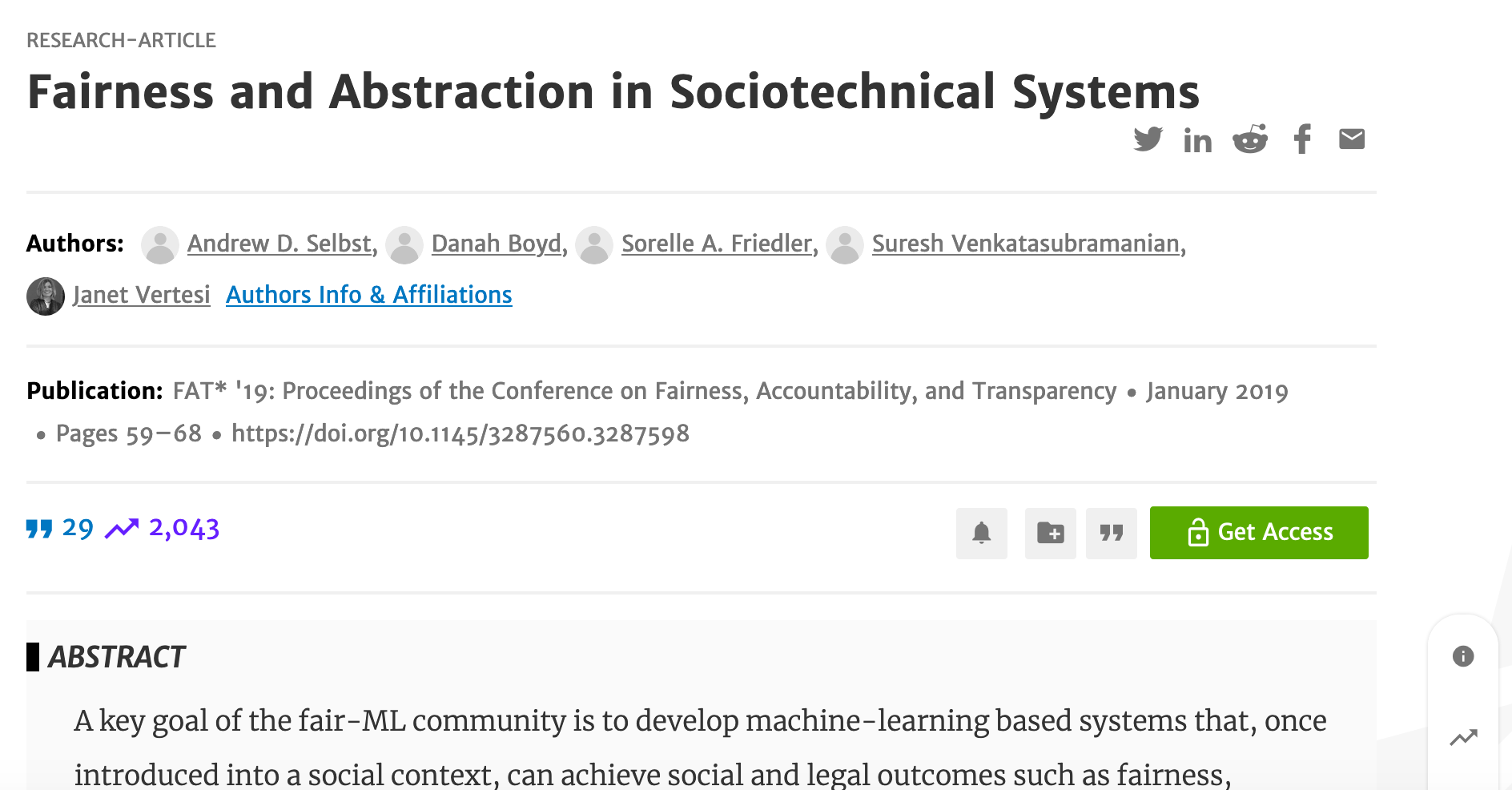 Discuss!
All biases in one place…
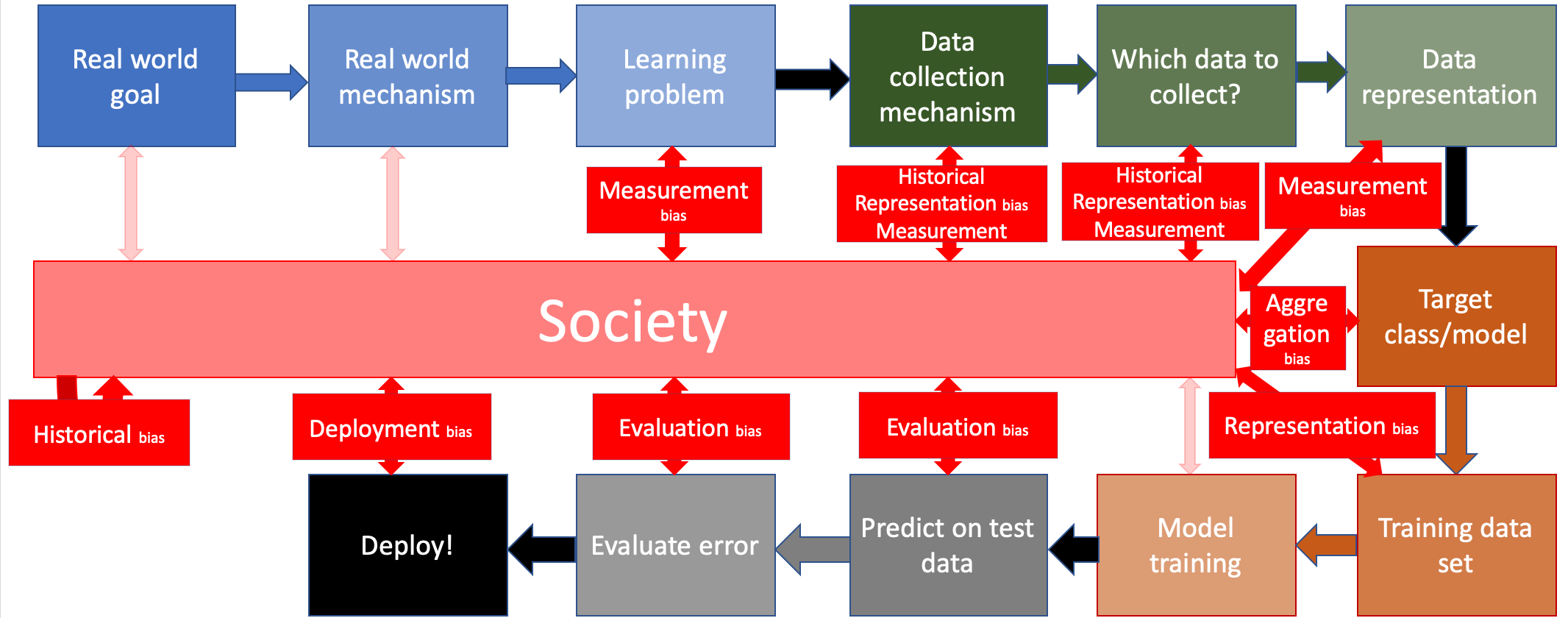 Exercise
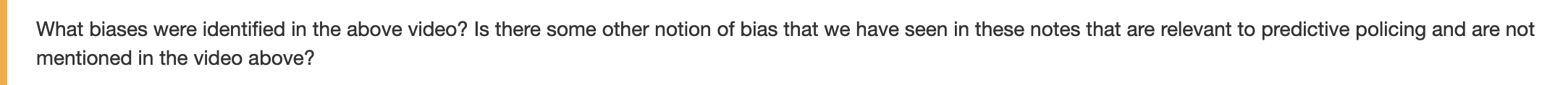